Познавательно-творческий проект в подготовительной к школе группе «Фантазёры»
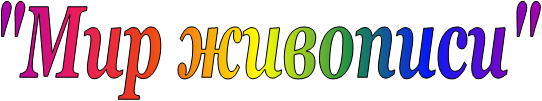 Выполнила: воспитатель  
    Попова Л.Л.
Актуальность
Сегодня в мире так много жестокости и зла. Свое свободное время ребята проводят  за компьютером или планшетом.  Роль живописи в наши дни возрастает. Она не только отражает нашу жизнь, но и формирует ее, взывает нас к совести, побуждает задуматься , как мы живем, поступаем, делает человеческую душу богаче, обращает к красоте. Как сказал Ф.М Достоевский : «Красота  спасет мир». Люди едут за тысячи километров, чтобы своими глазами увидеть великие произведения мирового искусства.                                                                         Актуальность состоит в том, чтобы приобщить сегодняшнее поколение дошкольников к такому виду искусства как живопись. Ведь современные  дети совершенно не интересуются данным видом искусства и погружены в мир виртуальности и телевидения. У родителей, зачастую просто нет времени на какие  либо занятия с ребенком , тем более на выходы в культурные учреждения.
Цель: всестороннее развитие дошкольников в процессе ознакомления с живописью.
Задачи проекта:
 Познакомить детей с русскими художниками и их произведениями и вызвать у детей устойчивый интерес к живописи;
Побудить родителей и детей к активному взаимодействию с педагогами, стимулируя желание искать дополнительную информацию по теме;
Разработать систему занятий по ознакомлению детей с живописью (перспективное планирование на учебный год);
Повысить уровень знаний педагогов и родителей о возможностях воздействия живописи на всестороннее развитие ребенка.
Участники проекта: воспитатели и дети подготовительной группы, родители воспитанников    
Вид проекта: познавательно - творческий, долгосрочный  
Срок реализации проекта: 10января- 10 декабря 2024г.
Возраст детей: 6-7 лет.
Этапы работы над проектом
1 этап: подготовительный
1. Определение проблемы и темы проекта.
2. Знакомство с художественными произведениями
3. Подбор материалов по теме проекта
2 этап: основной
1. Беседа «Художник - кто он?», «Что такое искусство?», «Музей и его роль в жизни общества», «Пейзаж», «Портрет в живописи».
2. Дидактические игры:
«Собери радугу»;
 «Теплые и холодные цвета»
«Что необходимо художнику для работы?»
«Составь натюрморт»
«Придумай пейзаж»
«Кто больше увидит?» ( метод «подзорная труба»)
3. Просмотр презентации «Виды живописи»
  4. Исследовательская деятельность: «Как нарисовать радугу»,  «Разноцветная вода»    
5.Художественное творчество:
«Иллюстрация «Моя любимая сказка», «Зимний пейзаж», «Автопортрет»
6 . Слушание музыки: П.И. Чайковский «Времена года», Вивальди «Времена года», Г. Свиридов «Метель», «Тройка»
7. Беседа об известных русских художников и об их картинах.
   8. Художественная литература: русские народные сказки «Иван Царевич и Серый волк»,»Гуси-лебеди»
11.  Дни живых картин - театральные постановки.
  10. Сюжетно-ролевые игры: «На выставке картин», «Художники».
 
Формы работы с родителями: 
-Консультации для родителей «Приобщаем детей к прекрасному», «Все дети любят рисовать»
- Привлечение  к участию в организации персональной выставки рисунков детей
Театральные постановки
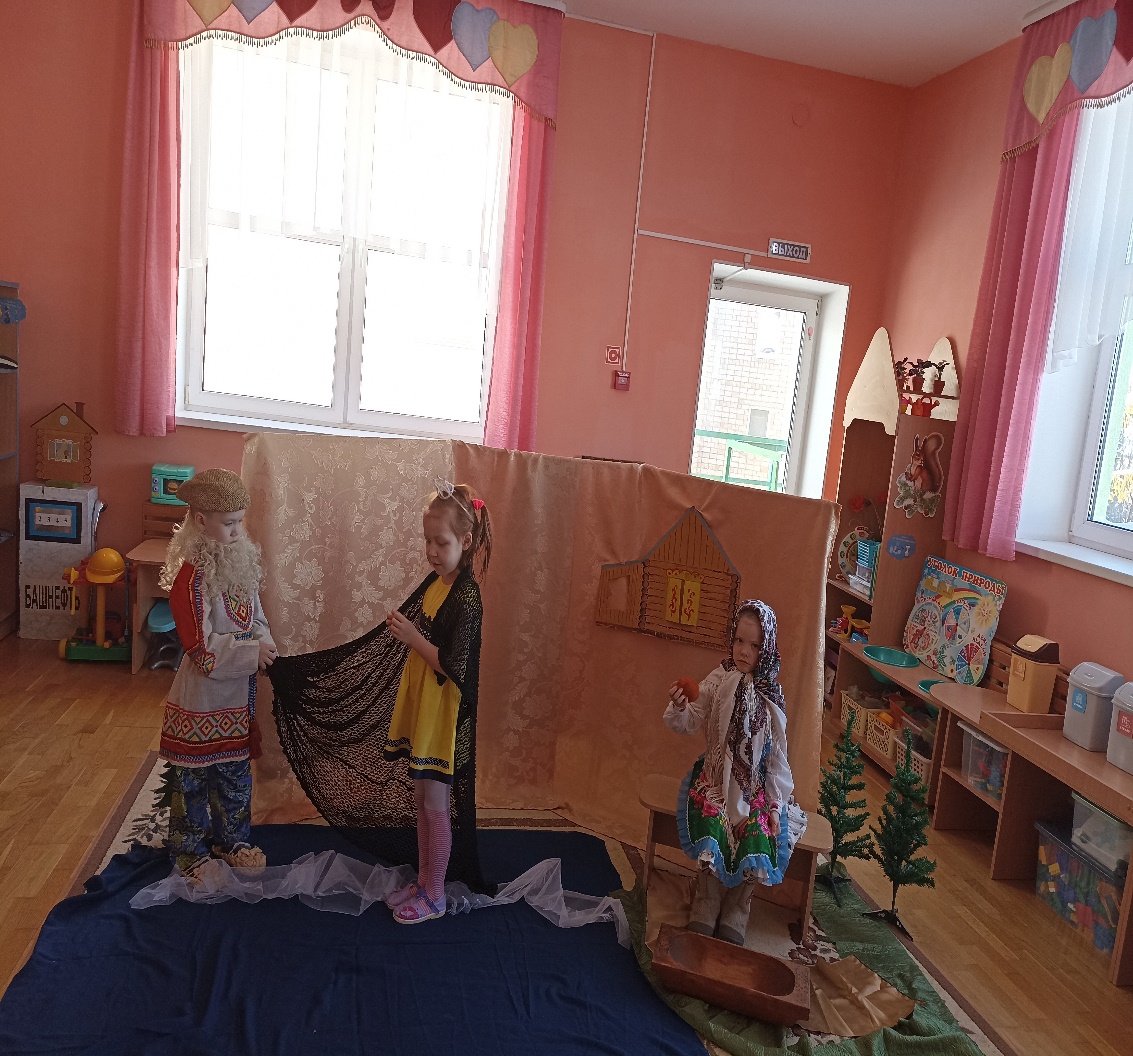 Мини-галерея в группе
Картинная галерея
Творческая мастерская дома
Рассматривание картин и создание натюрмортов
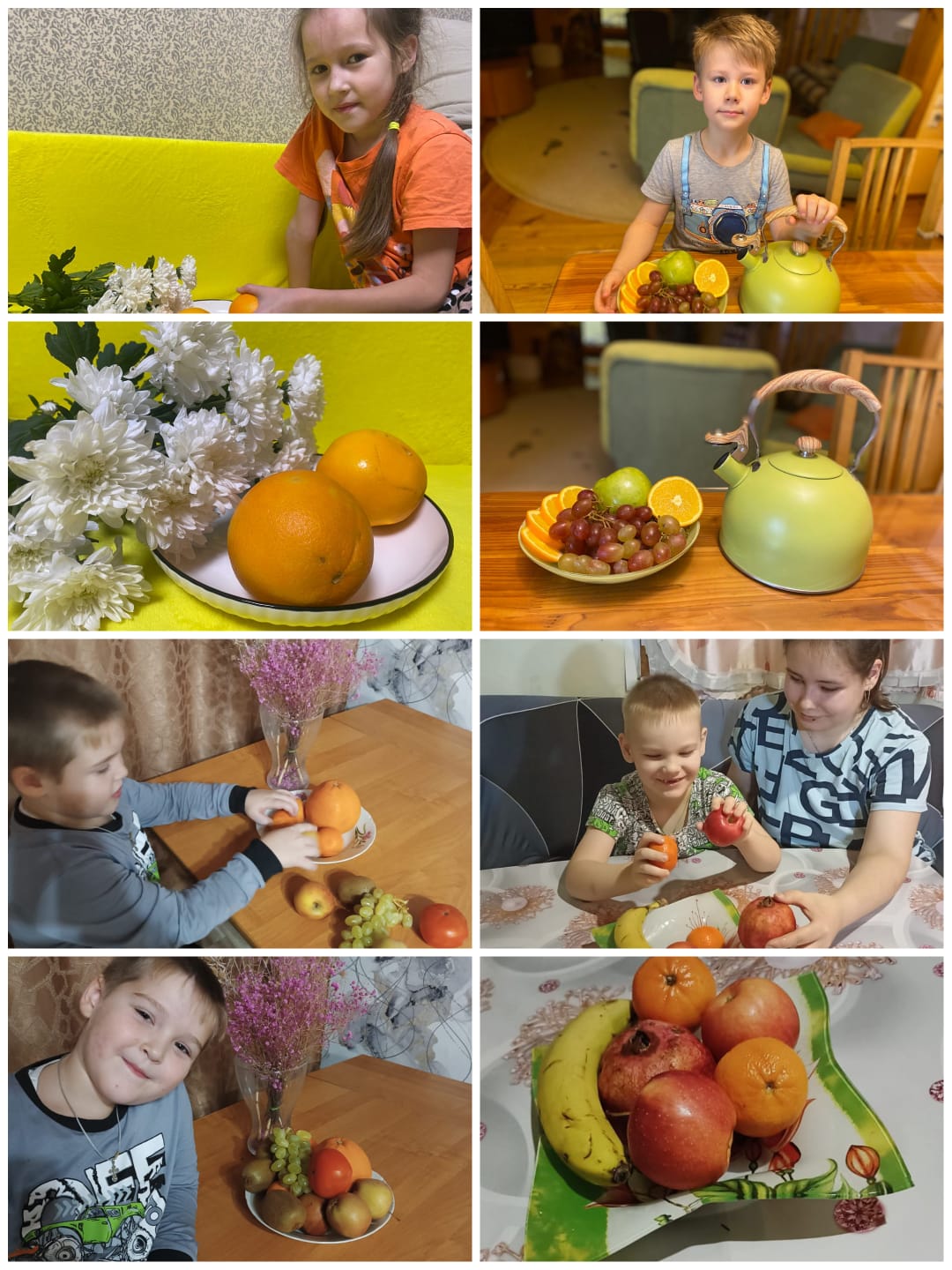 Использование родителями метода «Живая картина»
Экскурсия в картинную галерею детского сада
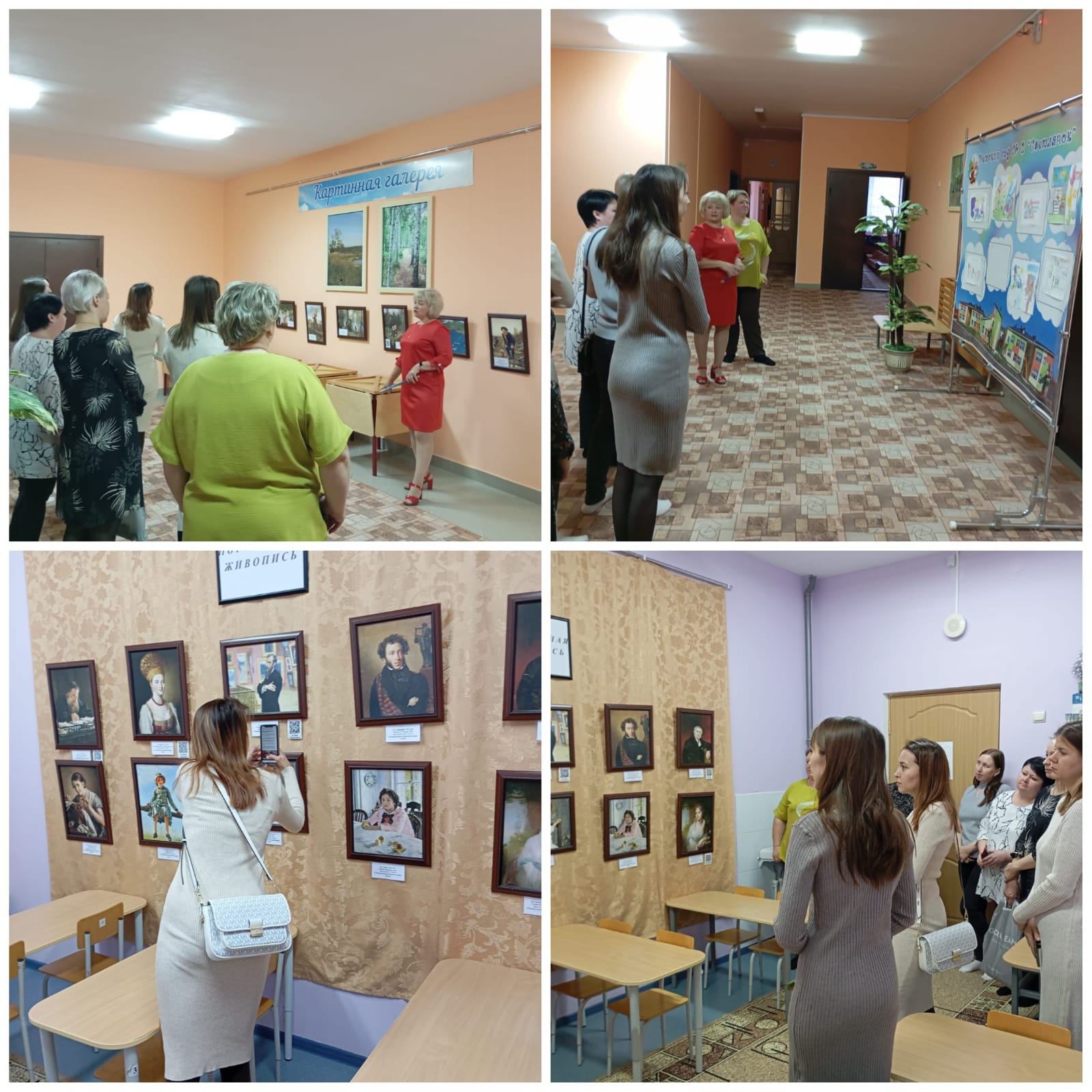 3 этап: заключительный
Подведение результатов
создание продукта детской деятельности (оформление тематических выставок детских работ «Мир искусства», «Мой натюрморт»;
 
Организация персональной выставки рисунков воспитанников
Мини-викторина «Знатоки искусства» 
Презентация проекта
Персональные выставки
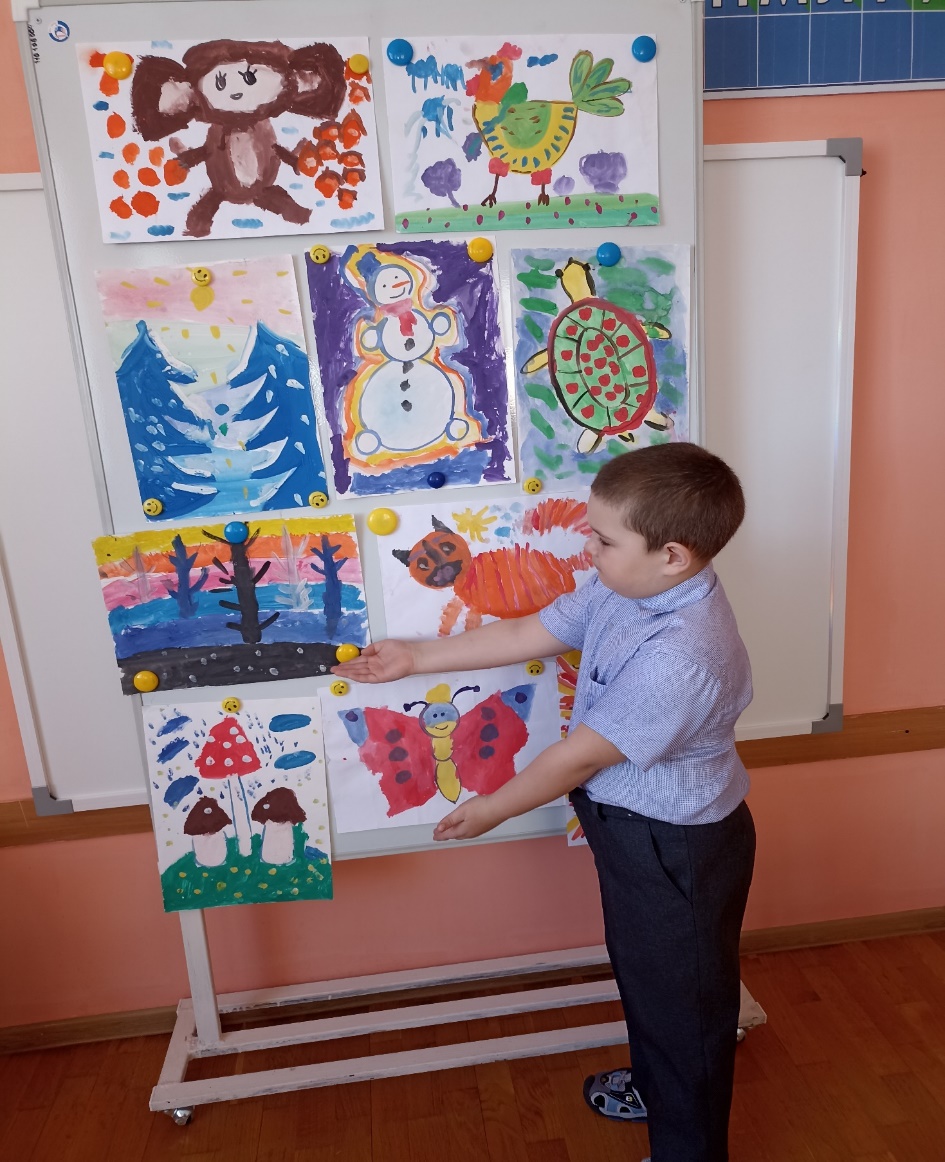 Тематические выставки
Спасибо за внимание!